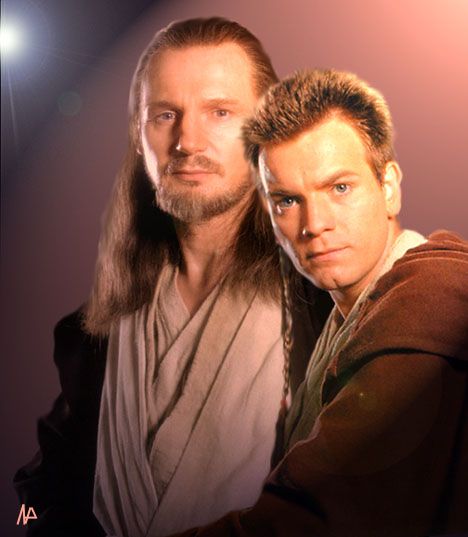 Kako uspjeti

Analiza uspjeha
Primjer 1 : Kako smo uspjeli
Izvor :  Ministarstvo poduzetništva i obrta
Natječaj: Poduzetnički impuls B1
Vrijednost projekta: 2,060.000 kn 
Opseg projekta: 180 stranica
Vrijeme pripreme projekta: 2 mjeseca
Vrijeme pisanja prijave: 2 tjedna

Razlog uspjeha: tim, znanje i iskustvo, studiozan pristup, eliminiranje svih navedenih pogrešaka, PRKOS
Primjer 2 : Kako neuspjeh pretvoriti u uspjeh / Do-Over Primjer 1 neuspjeha
Izvor :  Kohezijski fond EU
Natječaj: Povećanje gospodarske aktivnosti i konkurentnosti MSP
Vrijednost projekta: 10.800.000 kn 

Do-Over: umjesto novog nabavljen rabljeni stroj
Pitanja – problemi – želje !